AIDS 2020 ToolkitsPrevención
DESARROLLADO POR IAS – INTERNATIONAL AIDS SOCIETY 
Julio 2021
Índice
Introducción………………………………………………………………………..……………………....................................……....3
Más allá del uso de la PrEP diaria oral……...….………………...................................…….......……..……....5
Incidencia del VIH más baja con el uso de la PrEP..…………...........………..……………………....……....6
I = I, redes para la prevención..……………………….………….........…………………………………….......................7
Incorporación y administración de la PrEP para la prevención del VIH………........……......8
Uso episódico de la PrEP; percepción del riesgo………………………………...………………………........…..9
La adopción de la PrEP entre hombres que tienen sexo con hombres y niñas ado-lescentes y mujeres jóvenes……………………………………………………………..........................………...….........10
PrEP: diaria frente a basada en eventos...………………………………………………............……………….......11
Introducción
Ningún método o enfoque preventivo puede terminar con la epidemia del VIH por sí solo. 
Se ha probado que varios métodos e intervenciones presentan una elevada eficacia real en la disminución de los riesgos de la infección por el VIH y en la protección contra esta. Entre ellos se incluyen el uso de preservativos masculinos y femeninos, la toma de medicamentos antirretrovirales como profilaxis preexposición (PrEP), la circuncisión masculina médica voluntaria (CMMV), las intervenciones para lograr un cambio de comportamiento y así reducir la cantidad de parejas sexuales, el uso de agujas y jeringas limpias, la terapia sustitutiva de opiáceos (por ejemplo, metadona) y el tratamiento que reciben las personas que viven con el VIH para reducir la carga viral y prevenir una transmisión posterior, también conocido como “I = I” (indetectable = intransmisible) o “TasP” (tratamiento como prevención).

https://www.unaids.org/en/topic/prevention
Resumen
Prevención
Incorporación y administración de la PrEP para la prevención del VIH
Más allá de la PrEP diaria
I = I, redes para la prevención
Incidencia más baja con el uso de la PrEP
Uso episódico de la PrEP; percepción del riesgo
Diaria frente a basada en eventos
Adopción en niñas adolescentes y mujeres jóvenes; esquema posológico 2-1-1
PrevenciónMás allá del uso de la PrEP diaria oral
PrEP diaria oral:
Basada en TDF, aleatorizada, comparada con placebo: incidencia cero en casos de adherencia alta
Ensayo DISCOVER: el F/TAF fue no inferior al F/TDF, pero ¿qué pasa con los costos y la disponibilidad?
PrEP a pedido:
2-1-1 (ensayo Ipergay); reducción del VIH: ensayo aleatorizado: 86 %; extensión con rótulos a la vista: 97 % 
Irrigaciones rectales para el tenofovir: congruencia conductual 
Anillo vaginal de dapivirina: contracción del VIH del 27 % al 31 %
HPTN 083, resultados preliminares: incidencia general de 0,79 %
¿Superior/no inferior? ¿Adherencia? ¿Infecciones de brecha? ¿Resistencia?
Implantes
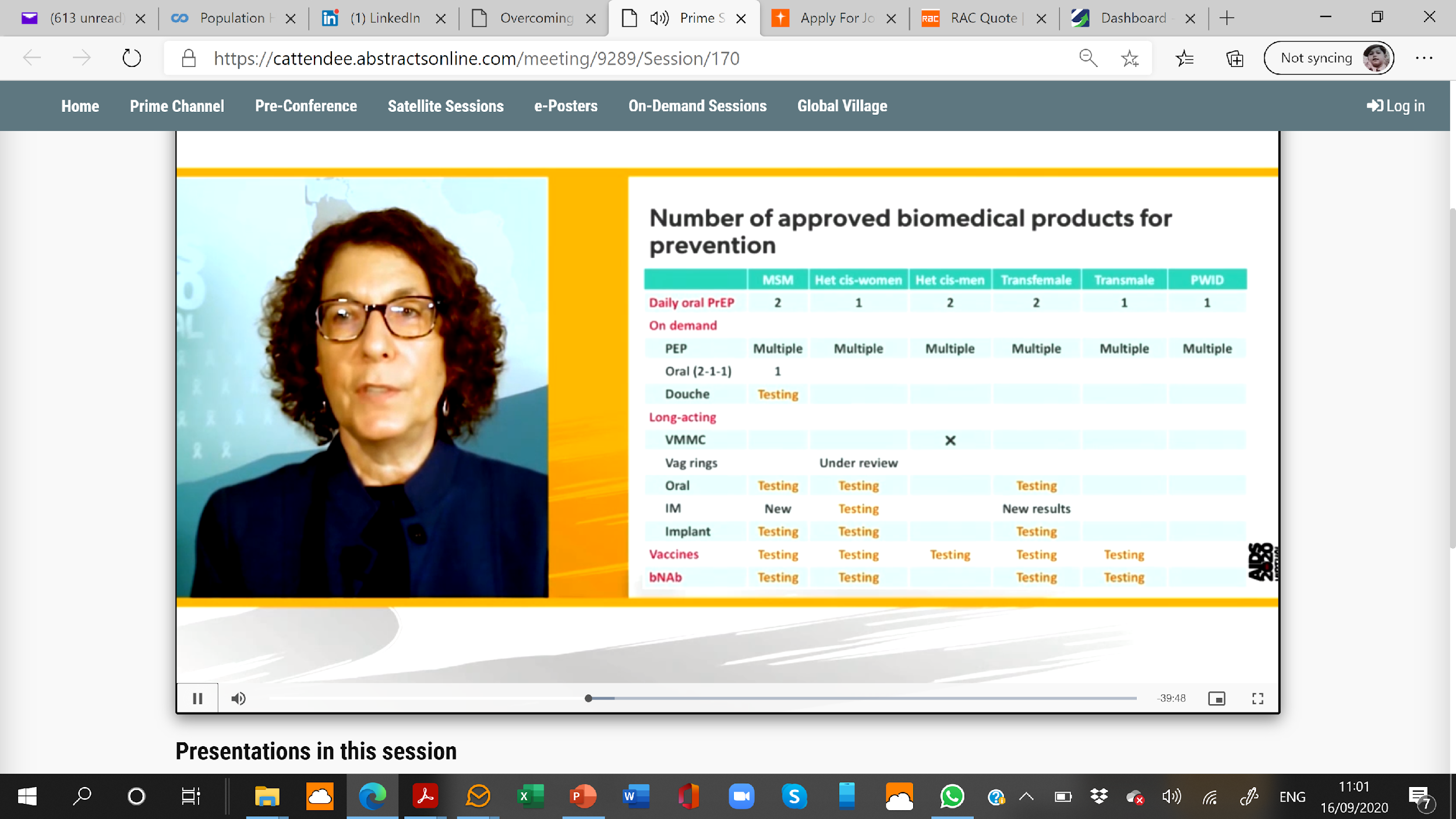 Susan Buchbinder
[Speaker Notes: Prevención biomédica del VIH: más allá de la administración de la PrEP oral diaria. Esta charla abordará por qué la PrEP oral diaria, a pesar de tener un nivel de eficacia real alto, no es suficiente para llegar a todas las poblaciones que necesitan estrategias de prevención muy eficaces. Se debatirá sobre varias estrategias, como el aumento de los tratamientos (I = I); esquemas posológicos de PrEP alternativos; los medicamentos y las formas de entrega; la profilaxis posexposición y las vacunas contra el VIH
Susan Buchbinder

Las poblaciones clave constituyen más del 50 % de todas las infecciones nuevas por el VIH y necesitan prevención.
Para que la PrEP produzca un efecto a nivel de la población, se necesita una cobertura amplia y, a nivel individual, adopción, adherencia y persistencia altas.
Para la PrEP, la elección (del tipo de PrEP y de los métodos) tiene importancia. 
La gente necesita más opciones que la PrEP oral diaria.
Ventajas de los productos a pedido, particularmente para exposiciones menos frecuentes
Posiblemente sea difícil de probar, pero ayuda tener regímenes de PrEP más cortos
¿Rol de los productos administrados por mucosa?

Si tenemos dos opciones excelentes de PrEP oral, ¿por qué se necesitan más?

PrEP oral diaria
En los primeros ensayos de la PrEP (aleatorizados, comparativos con placebo) se usaron regímenes basados en TDF; se vio una disminución importante en la incidencia del VIH en los hombres que tienen sexo con hombres, las personas que se inyectan drogas y las parejas serodiscordantes al comparar el grupo de placebo con el grupo de TDF.
En las submuestras de adherencia elevada, la incidencia del VIH fue esencialmente de cero, lo cual demostró que los regímenes basados en TDF tienen una eficacia real alta contra la contracción del VIH.
El ensayo DISCOVER evaluó un segundo agente de PrEP oral diaria, tenofovir alafenamida con FTC (F/TAF) en comparación con F/TDF en 5400 hombres que tienen sexo con hombres y un 1 % de mujeres transgénero (presentado en la Conferencia sobre Retrovirus e Infecciones Oportunistas [CROI] en 2019 y actualizado con datos de la semana 96 en la que se llevó a cabo en 2020). Los datos demostraron:
8 infecciones en el grupo de F/TAF y 15 infecciones en el grupo de F/TDF
Se demostró que el F/TAF es no inferior al F/TDF
Diferencias en cuanto a seguridad en la semana 96
Favorece el F/TAF
Una diferencia del 1-2 % en la densidad mineral ósea en la columna y la cadera; ninguna diferencia en fracturas
Diferencia de 4 mL/min en la filtración glomerular estimada (eGFR)
Favorece el F/TDF
Colesterol total 11 mg/dL más bajo; ninguna diferencia en colesterol total: lipoproteína de alta densidad (HDL)
1 kg de diferencia en el peso corporal
La mayor diferencia puede estar relacionada con los costos y la disponibilidad, lo cual significa que el F/TDF se considera la PrEP universal
El F/TDF está ampliamente aprobado y disponible como medicamento genérico (pronto en EE. UU. también)
El F/TAF no está ampliamente aprobado y está disponible únicamente como una droga comercial
El F/TDF se puede usar en todas las poblaciones
El F/TAF se reserva para pacientes con enfermedades renales y óseas subyacentes

Cobertura de la PrEP por país al mes de abril de 2020:
Los 580 000 inicios de PrEP son menos del 25 % del objetivo mundial de 3 millones de ONUSIDA en 2020.
La adopción, la adherencia y la persistencia todavía son desafíos, aunque en EE. UU., la persistencia de la PrEP está aumentando (en 2017, únicamente 2/3 personas que comenzaron a tomar la PrEP la siguieron tomando por 6 meses).
La persistencia de la PrEP es menor entre jóvenes en EE. UU., personas negras, mujeres en zonas rurales y mujeres en el África subsahariana, y es peor en mujeres jóvenes.
Entre otras razones, la PrEP no se toma o se deja de tomar por lo siguiente:
Percepción de riesgo sexual
Acceso
Preocupaciones en cuanto a medicamentos
Estigma 
Circunstancias de la vida.

Esquema posológico a pedido:
Los esquemas posológicos a pedido eran la profilaxis posexposición no ocupacional
Niveles altos de protección si se empieza a tomar luego de las 72 horas de exposición y se continúa tomando por 28 días
Dado que a muchos les cuesta mantener la adherencia por 28 días, se están probando regímenes de una o dos dosis
Otra estrategia es la PrEP 2-1-1 (ensayo Ipergay)
2 pastillas entre 2 y 24 horas antes de tener sexo; 1 pastilla 24 horas después; 1 pastilla luego de las 48 horas de la primera toma
Un ensayo aleatorizado demostró una disminución del 86 % en infecciones por el VIH
Un estudio de extensión con rótulos a la vista demostró una disminución del 97 % en cuanto a la contracción del VIH en comparación con el placebo
Con base en esta información, la OMS ha aprobado el esquema 2-1-1 como una estrategia de prevención eficaz únicamente para hombres que tienen sexo con hombres ya que se ha probado únicamente en ellos
Otro enfoque a pedido respecto de la PrEP es el uso de irrigaciones rectales de tenofovir
Se lo considera un enfoque congruente en términos conductuales porque muchas personas se irrigan antes de tener sexo y se puede complementar con prácticas ya existentes
Enfoques de acción prolongada
Los agentes de acción prolongada generan un poco de alivio, pero no eliminan todos los problemas de adherencia. 
El escenario para probar productos nuevos es cada vez más complejo.

El primer enfoque de acción prolongada que logró prevenir el contagio del VIH fue la circuncisión médica voluntaria de hombres cisgénero heterosexuales.
El anillo vaginal de dapivirina redujo el VIH entre un 27 % y un 31 % según los estudios del anillo Aspire, pero se descubrió que la eficacia real era considerablemente más alta cuanto mayor era el uso del anillo.
El futuro de los anillos vaginales: dos estudios de extensión con rótulos a la vista (HOPE y DREAM) demostraron que la eficacia real de los anillos vaginales de dapivirina es de un 39 %-63 % (actualmente en revisión normativa)

Los anillos vaginales de la próxima generación podrían incluir:
Varios antirretrovirales para mejorar la eficacia real
Durabilidad prolongada, para que se requieran cambios menos frecuentes del anillo vaginal 
Combinación de anillos vaginales con anticonceptivos hormonales
Inyección de acción prolongada de cabotegravir (CAB-LA); análogo de dolutegravir 
Los estudios de exposición en primates no humanos demuestran la superioridad de la inyección de CAB-LA frente a otros métodos.
Sin embargo, 76 semanas luego de la última inyección:
Ninguno de los hombres ni de las mujeres que se aplicaron la inyección tuvieron niveles terapéuticos del medicamento de 4 veces el PAIC 90.
El 13 % de los hombres y el 42 % de las mujeres igual tuvieron niveles bajos de cabotegravir en la sangre. Sin embargo, si el nivel del medicamento no es suficiente para proporcionar protección y si se producen infecciones de brecha, la cantidad de medicamento presente podría ser suficiente para crear resistencia a los inhibidores de integrasa, lo cual podría tener un efecto negativo en el tratamiento de la persona.
Resultados preliminares: HPTN 083:
14 de mayo de 2020: El comité de supervisión de seguridad de los datos (DSMB) se reunió para llevar a cabo un plan de análisis intermedio
Se detuvo la fase de enmascaramiento del estudio porque se llegó al límite de suspensión temprana predefinido de no inferioridad
Incidencia general de 0,79 % (intervalo de confianza [IC] del 95 %: 0,59-1,05 %)
Menos infecciones con CAB que con F/TDF (12 frente a 38)
Las reacciones en el lugar de la inyección fueron mayores en el grupo de CAB (80 % frente a 30 %), del cual 49 personas (2 %) abandonaron el tratamiento 
Preguntas sobre el HPTN 083:
Números finales: ¿Superior o no inferior?
¿Hay algo que se pueda decir sobre los subgrupos?
¿Adherencia?
¿Por qué/cuándo se produjeron infecciones de brecha en cada uno de los grupos?
¿En las fases de administración oral frente a inyectable?
¿Debido a la adherencia?
¿Debido a la resistencia transmitida?
¿Se desarrolló la resistencia en los dos grupos luego de la infección?
La CAB-LA puede ser una opción excelente para algunas personas, pero no para todos los usuarios de la PrEP
Problemas logísticos en la administración de tantas inyecciones en glúteos: se necesitan 18 millones de inyecciones por año para cumplir con el objetivo de una población de 3 millones de personas
También se pueden usar implantes para proporcionar agentes de acción prolongada
Como son pequeños y se colocan debajo de la piel, se pueden usar únicamente medicamentos muy potentes
Ventajas:	
Los implantes pueden quitarse cuando es necesario
Se utilizan drogas más constantes y predecibles 
    La liberación permite dosis más bajas del medicamento
    Por día
Evita una cola farmacocinética prolongada como la de CAB-LA
Cuando se quita, no queda más medicamento
Se puede usar por un año o más
Existe la posibilidad de que genere una mejor adherencia
Desventajas:
Se requieren dispositivos especiales y una técnica de esterilización para insertarlos
Es posible que se necesite una cirugía menor para quitarlos
Existe la posibilidad de que generen cicatrices y migraciones

Futuro de los ensayos en la prevención del VIH basado en el imperativo ético de que todas las personas tengan acceso a estrategias de prevención muy eficaces: tres diseños de estudio básicos pueden usarse para probar tratamientos nuevos que no se han probado antes

Hay una cantidad de productos biomédicos aprobados para la prevención. Sin embargo, hay considerablemente menos opciones para los hombres transgénero heterosexuales y cisgénero.
No se están evaluando enfoques biomédicos nuevos para las personas que se inyectan drogas

Todas las poblaciones clave han aprobado la PrEP diaria con uno de los dos agentes diferentes de PrEP; todas son elegibles para la PEP luego de las exposiciones de alto riesgo]
PrevenciónIncidencia del VIH más baja con el uso de la PrEP
- En los escenarios epidémicos generalizados, los datos de incidencia del VIH entre usuarios de la PrEP son limitados.

- El estudio SEARCH (NCT01864603) apunta a evaluar (1) la incidencia del VIH; (2) los resultados clínicos y virales en seroconversores.

- La oferta de la PrEP a nivel de la población (2016-2019) en las zonas rurales de Uganda y Kenia está relacionada con un 79 % más bajo en la incidencia del VIH entre iniciadores de la PrEP.
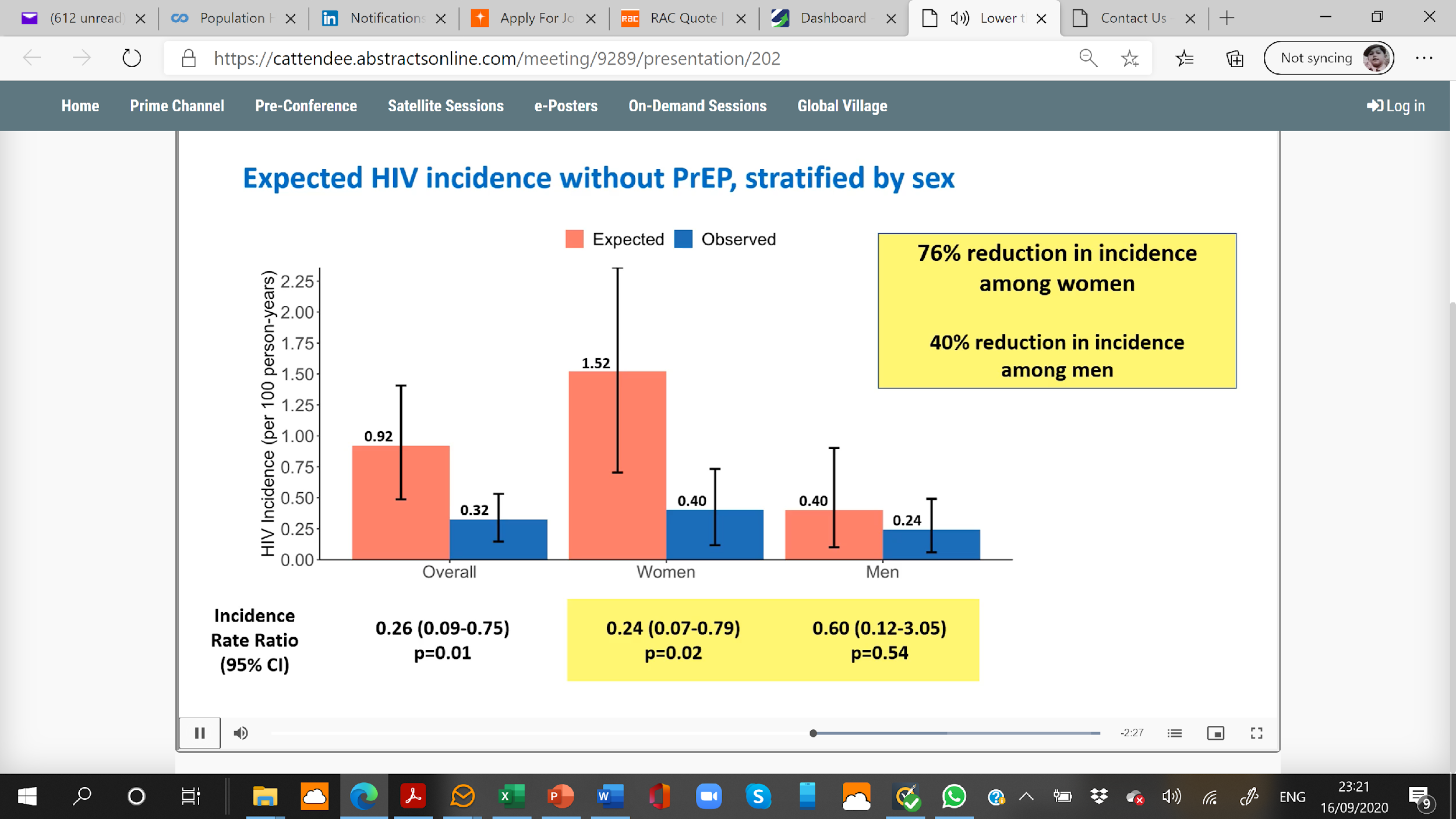 Catherine Koss, OAC0805
La incidencia del VIH disminuyó alrededor de un 50 % luego de que se implementara el acceso a la PrEP en el centro (ensayo ECHO).
Deborah Donnell, OAC0105
[Speaker Notes: La incidencia del VIH fue más baja de lo esperado en hombres y mujeres con un riesgo alto de contraer el VIH en un estudio poblacional de la PrEP en zonas rurales de Kenia y Uganda: resultados intermedios del estudio SEARCH
Catherine Koss

La información sobre la incidencia del VIH entre usuarios de la PrEP en escenarios generales de la epidemia es limitada, particularmente fuera de los grupos de riesgo conocidos (por ejemplo, parejas serodiferentes y mujeres jóvenes).
Objetivos del estudio: Evaluar:
(1) La incidencia del VIH
(2) Los resultados clínicos y virales entre personas seroconversoras
en un estudio poblacional de la PrEP en zonas rurales de Kenia y Uganda.

Se asoció la oferta de la PrEP a nivel de la población (2016-2019) en 16 comunidades de zonas rurales de Uganda y Kenia con un 79 % de incidencia del VIH más baja entre quienes iniciaron la PrEP y se realizaron pruebas de seguimiento del VIH que entre los controles equiparados recientes (2015-2017) que no tomaban PrEP.

La incorporación de la PrEP en el estándar de prevención en un ensayo clínico se relaciona con la disminución de la incidencia del VIH: datos del ensayo ECHO
Deborah Donnell

Ensayo ECHO (de dic de 2015 a oct de 2018): evaluar el efecto del acceso a la PrEP sobre la incidencia del VIH (en toda la cohorte luego de ofrecer la PrEP en el centro, no solamente en los que comenzaron a tomarla)

ECHO fue un ensayo clínico multicéntrico aleatorizado sin enmascaramiento que comparó la incidencia del VIH en mujeres a las que se les asignó aleatoriamente uno de tres métodos anticonceptivos autorizados y altamente eficaces:
Acetato de medroxiprogesterona inyectable de liberación prolongada (DMPA)  
Dispositivo intrauterino (DIU) de cobre
Implante anticonceptivo de levonorgestrel
7829 mujeres asignadas de forma aleatoria

Prevención del VIH 
En cada visita trimestral, las participantes recibieron un paquete integral de prevención del VIH que incluía asesoramiento sobre disminución de riesgos y pruebas del VIH, preservativos, pruebas de ITS para las participantes y sus parejas y administración y recomendaciones sobre la PrEP, ya que se volvió parte de los métodos de prevención estándares nacionales.
Durante el ensayo, la adopción de la PrEP aumentaba a nivel mundial, ya que se conocía su eficacia cuando se toma con constancia.
Se emitió una recomendación para que la PrEP se pusiera a disposición de los participantes de los ensayos clínicos tras una consulta con las partes interesadas en Ciudad del Cabo en noviembre de 2017. El equipo de ECHO quiso poner la PrEP a disposición en todos los centros del ensayo.
Todos los centros de Sudáfrica implementaron el abastecimiento en el lugar de la PrEP de marzo a junio de 2018 (el último año del estudio).

El experimento se limitó a los hospitales de Sudáfrica, donde el acceso a la PrEP en el centro se volvió universal para todas las mujeres con turnos entre marzo y junio de 2018 en centros específicos: se inscribieron 5670 mujeres en Sudáfrica (el 75 % de las participantes de ECHO) y la incidencia del VIH fue de 4,51 %.
2043 mujeres recibieron seguimiento después de que comenzaran a acceder a la PrEP: 543 de ellas comenzaron a tomar la PrEP y las que comenzaron a tomarla tenían características que apuntaban a un riesgo más alto de contraer el VIH.
El acceso a la PrEP definió: la primera visita programada del estudio después de que comenzara el acceso a la PrEP en el centro.
Dos enfoques para evitar confusiones en cuanto al acceso y el tiempo calendario de la PrEP: 1) Los métodos de las visitas del estudio incluían solamente las visitas con acceso a la PrEP en el centro (se incluyen los períodos hasta tener acceso a la PrEP); y 2) el método de calendario (incluye únicamente el seguimiento a los 6 meses del acceso en el centro; se excluyen los períodos hasta las fechas de acceso a la PrEP).]
PrevenciónI = I, redes para la prevención
Encuestas en línea a través de anuncios en una red geosocial en Brasil:

Comprender I = I (indetectable equivale a intransmisible) en:
Hombres gais/bisexuales: promedio; población general: muy deficiente.

Se necesita comprender correctamente la I = I porque empodera a las personas que viven con el VIH y, de esta manera, mejora la adherencia y disminuye el estigma hacia uno mismo.
Thiago S Torres, PDD0507
En el caso de las mujeres transgénero: 
- La fortaleza de las redes existentes respalda el desarrollo de las estrategias de intervención para la prevención del VIH que se promueven en las redes.
- La tecnología tiene un rol fundamental como herramienta para organizar recursos de manera colectiva y para establecer relaciones.
Ian W Holloway, PDD0302
[Speaker Notes: Un llamado para mejorar la comprensión del eslogan indetectable equivale a intransmisible (I = I) en Brasil
Thiago S Torres

Un estudio que usó aplicaciones de citas geosociales (Grindr), Facebook y grupos de WhatsApp en Brasil demostró que:
Con la intención de disminuir el estigma contra las personas que viven con el VIH, se debería fomentar una comprensión correcta de la estrategia I = I en:
Grupos vulnerables, como personas de raza negra que viven con el VIH y los hombres gais/bisexuales que tienen ingresos bajos
Personas mayores 
Población en general
Existe una diferencia significativa en cuanto al conocimiento sobre I = I que tienen los grupos poblacionales, y hay un nivel de comprensión promedio y muy deficiente entre los hombres gais/bisexuales y la población en general.


Aprovechar las redes sociales y la tecnología para la prevención y el tratamiento del VIH en mujeres transgénero
Ian W Holloway

CONTEXTO
Las mujeres transgénero se ven afectadas por el VIH de manera desproporcionada. Sin embargo, existen algunas intervenciones adaptadas para ellas. Ha habido un aumento en el interés por cómo las redes sociales pueden influir en los comportamientos de la salud. Este estudio usó métodos cualitativos para entender mejor cómo las redes sociales de mujeres trans y las plataformas de redes basadas en la tecnología pueden aprovecharse para desarrollar estrategias de promoción de la salud para esta población de alta prioridad.
MÉTODOS
Se realizaron cinco grabaciones de audio de 60 minutos en grupos focales con 39 mujeres trans. Las personas que participaron eran elegibles si: se identificaban como mujeres trans; el género asignado al nacer era masculino; eran mayores de 18 años, y en los últimos 12 meses habían consumido alcohol o drogas ilegales o si habían tenido sexo anal sin preservativo. Cuatro de los grupos focales estaban conformados por miembros de la comunidad y por usuarios de servicios sociales (N = 31) y uno de los grupos focales estaba conformado por mujeres trans proveedoras de servicios (N = 8). Durante la reunión de los grupos focales, se hicieron preguntas abiertas que se enfocaron en la composición de las redes sociales y en el uso de la tecnología para socializar, buscar pareja y obtener información sobre la salud. Se transcribieron las grabaciones de audio, se codificaron utilizando un proceso iterativo de código abierto de carácter y se analizaron.
RESULTADOS
Las personas que participaron eran de diversas razas y etnias. La mayoría (74,4 %) se identificó como de raza negra/afroamericana y latina, y tenía entre 20 y 72 años, con una edad media de 37 (desviación estándar = 11,90) [CJR1]. La mayoría estaba conectada con otras mujeres trans a través de plataformas en línea en donde intercambiaron información sobre la salud. Los datos cualitativos respaldan el rol fundamental que tienen estas redes sociales en el apoyo social y en la búsqueda de información sobre la salud. Las participantes usaban la tecnología para romper con el aislamiento y para intercambiar consejos e información relacionados con la salud. También describieron sus redes sociales como estratificadas por diferencias de clase, raciales y generacionales.
CONCLUSIONES
La tecnología sirvió como una herramienta fundamental para organizar recursos de manera colectiva y para establecer relaciones con otras mujeres trans. La fortaleza de las redes existentes respalda el desarrollo de las estrategias de intervención para la prevención del VIH que se promueven en las redes para las mujeres trans. Los legisladores y los profesionales médicos deberían invertir en el conocimiento y la experiencia que tienen las mujeres trans en el uso de la tecnología para organizar recursos de la salud para el desarrollo de intervenciones de atención y prevención del VIH basadas en la tecnología.]
PrevenciónIncorporación y administración de la PrEP para la prevención del VIH
Comprender la asistencia continua en cuanto a la PrEP es fundamental para mejorar la implementación programática.
- La PrEP en Australia: rápida y constante
- Tasas altas de disminución del consumo e interrupción: 
Efectos negativos de los determinantes sociales de la salud
En las mujeres, puede reflejar el uso correcto de las formas de consumo o la falla en cuanto a la identificación del rol de la PrEP

Incidencia del VIH: se espera una incidencia más alta en aquellas personas que interrumpen el uso.
- En caso de interrupción, se debe volver a vincular al cliente con la PrEP
- No se diagnosticaron infecciones nuevas por el VIH en ninguna (12 810) de las personas adherentes a la PrEP que participaron en el estudio
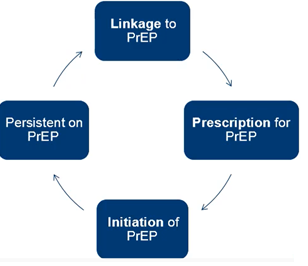 Jonathan Volk, OAC0807
Nicholas A Medland, OAC0802
[Speaker Notes: Asistencia continua en cuanto a la PrEP e infecciones nuevas por el VIH: seguimiento a largo plazo en una gran cohorte clínica
Jonathan Volk

En caso de interrupción, la persona infectada por el VIH debe empezar a tomar la PrEP nuevamente.

Resultados (de casi 13 000 personas vinculadas con la PrEP): 
	- El 95 % eran hombres, el 50 % blancos, el 21 % latinos, el 15 % asiáticos, el 7 % afroamericanos
	- Era menos probable que las personas afroamericanas recibieran recetas médicas y empezaran a tomar la medicación, y era más probable que dejaran de hacerlo.

Se observaron diferencias raciales/étnicas en varias etapas de la continuidad asistencial
Niveles altos de persistencia de la PrEP a lo largo del tiempo:
    - la mayoría dejó de tomarla en el primer año.
Hubo muchas infecciones nuevas entre las personas que viven con el VIH que estaban vinculadas con la atención médica, pero que nunca recibieron una receta de PrEP (1,4 %) y entre aquellas personas que dejaron de tomar la PrEP (1,5 %).
Oportunidades para intervenciones específicas
No se diagnosticaron infecciones nuevas por el VIH en ninguna (12 810) de las personas adherentes a la PrEP que participaron en el estudio.


Aumento exitoso de la PrEP a nivel nacional en Australia: evaluación de la adopción, adherencia, interrupción y seroconversión del VIH desde abril de 2018 hasta septiembre de 2019 con la información que hay a disposición a nivel nacional
Nicholas A Medland

Factores predisponentes de disminución del consumo y de la interrupción: sexo femenino, médico con baja cantidad de casos de uso de la PrEP, juventud, médicos fuera de la zona urbana, recepción de beneficios del gobierno (solo interrupción)

Estudios de implementación (2016-2018): 
18 112 participantes; personas que toman la PrEP
Disminución de infecciones nuevas
La mayoría marcó infección aguda en hombres homosexuales de zonas urbanas nacidos en Australia
El gobierno australiano subsidia la PrEP desde abril de 2018 y tanto la comunidad como las organizaciones profesionales la fomentan de manera muy activa para hombres gais y bisexuales y sus médicos.
El objetivo del estudio era evaluar el uso de la PrEP con información administrativa nacional de todas las recetas médicas dispensadas subsidiadas para PrEP, TAR, VHB, VHC proporcionadas por el gobierno australiano a los efectos de recopilar datos.

Métodos
Método de botiquín: desde la fecha y la cantidad dispensada, se calcula cuánto va a durar el suministro, suponiendo un esquema posológico diario y cualquier falta posible que haya antes de la próxima reposición y los días cubiertos
Uso reciente: Promoción de 90 días de días cubiertos
El consumo más alto es de más del 80 %
El consumo reducido es de menos del 60 %
Interrupción por más de 120 días después de quedarse sin medicación
Tasas y factores predisponentes de interrupción y una promoción de días cubiertos de 90 días menor al 60 %
Seroconversión: comienzo de la terapia antirretroviral (TAR) más de 60 días después de comenzar a tomar la PrEP
De casi 36 000 personas que viven con el VIH y toman la PrEP en Australia, más del 98 % eran hombres, y casi la mitad de ellos vive en zonas urbanas.
Se han distribuido más de 10 millones de dosis.
De manera acumulativa, un gran porcentaje de personas que viven con el VIH y toman la PrEP no continuaron tomándola.

Resumen
La actualización de la PrEP en Australia ha sido rápida y constante.
Hubo tasas altas de reducción del consumo e interrupción: en gran parte se debe a los efectos negativos de los determinantes sociales de la salud.
Adopción deficiente, bajo consumo y altas tasas de interrupción entre mujeres: puede reflejar el uso correcto según los lineamientos o la falla en cuanto a la identificación del rol de la PrEP en las mujeres.
Incidencia del VIH: La PrEP funciona, es decir, se espera una incidencia más alta en aquellas personas que interrumpen el uso.

Este estudio identificó las características de las personas que viven con el VIH y los médicos que se fijarán como objetivo para mejorar la retención/adherencia u otras formas de prevención del VIH.]
PrevenciónUso episódico de la PrEP; percepción del riesgo
Los indicadores para medir los patrones de la PrEP son necesarios para comprender mejor la eficacia real del uso episódico de la PrEP.
Jane Mutegi, OAE0704
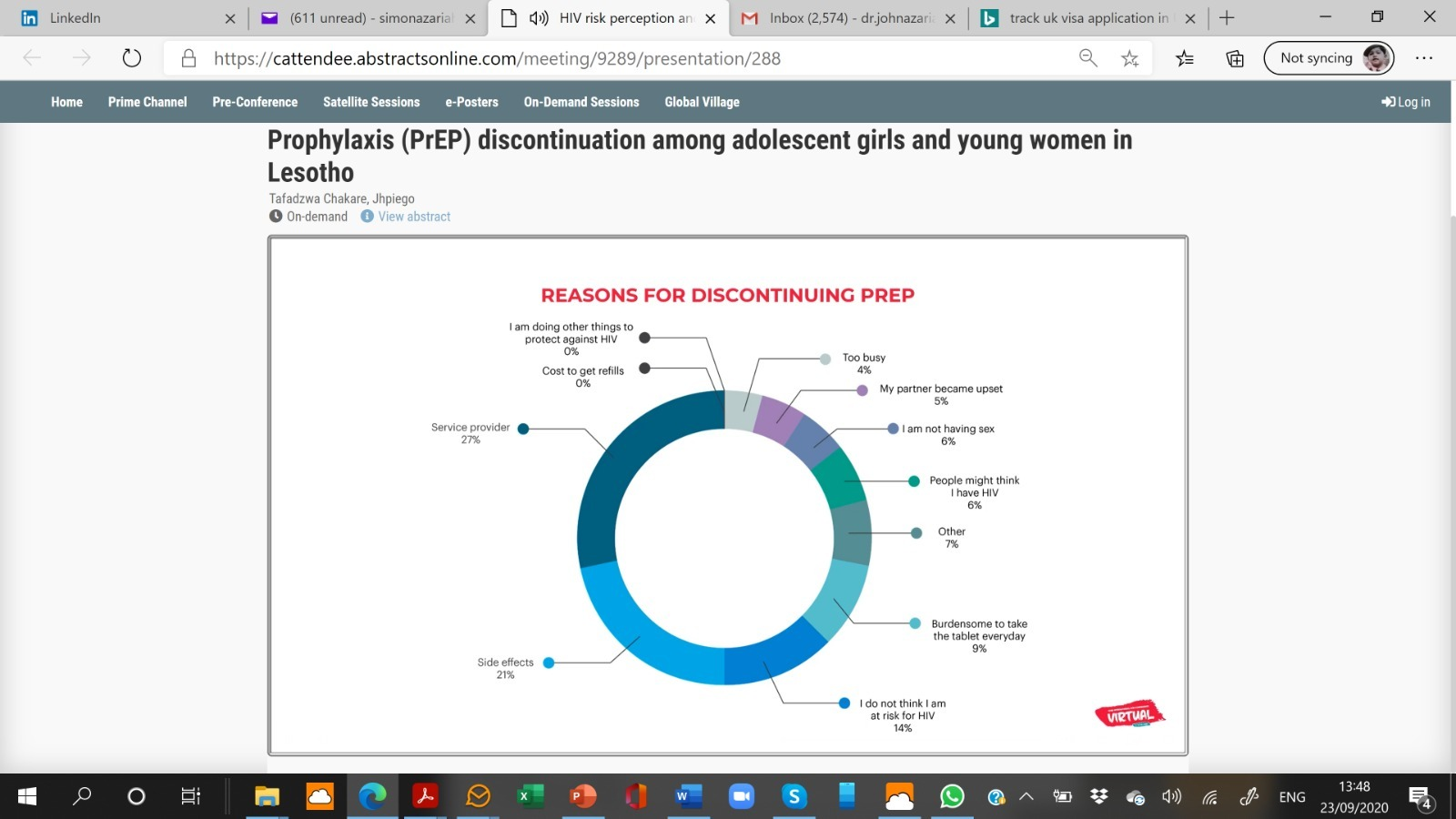 La percepción del riego del VIH y la prominencia paradójica y significativamente relacionadas con la interrupción de la PrEP entre niñas adolescentes y mujeres jóvenes en Lesoto.
Tafadzwa Chakare, OAD0604
[Speaker Notes: Monitoreo de las características del uso episódico de la profilaxis preexposición contra el VIH entre más de 40 000 clientes en países del África subsahariana a quienes les recetaron PrEP oral diaria: el uso indefinido y continuo no es ni la realidad ni el objetivo
Jane Mutegi

CONTEXTO
Muchos programas informan tasas de abandono de la profilaxis preexposición (PrEP) oral importantes durante el primer año, lo cual puede ser interpretado erróneamente como fracaso del programa. Sin embargo, el uso de la PrEP puede no ser continuo y aún ser eficaz, ya que el riesgo del VIH varía. Los fenómenos reales del uso de la PrEP, como retomar su consumo y el uso cíclico, y las características temporales de estos patrones de uso no se describen bien.
MÉTODOS
Analizamos la información demográfica y clínica que se recopiló de manera sistemática durante las visitas de los clientes. Una demora de más de 14 días en regresar para solicitar una recarga se consideró como interrupción de la PrEP. Los clientes que reinician la PrEP después de interrumpir su consumo se consideraron “reiniciadores”. La primera vez que se inició la toma de la PrEP y las veces posteriores en las que se volvió a iniciar definieron el comienzo del ciclo o los ciclos de uso independientes, cada uno de los cuales continuó siempre y cuando las recargas se obtuvieran sin demora. Usando las recetas como una representación del uso real de la PrEP, caracterizamos la duración del período de consumo o interrupción de la PrEP, y demostramos la posibilidad de pasar tiempo (en meses) sin tomar la PrEP usando modelos de regresión ordinales.
RESULTADOS
A lo largo de mayo de 2019, a través de los programas de la PrEP respaldados por Jhpiego en Kenia, Lesoto y Tanzania, 41 459 clientes iniciaron un régimen de PrEP con una dosis diaria (no basada en eventos). De estos, 10 809 (26,1 %) interrumpieron la PrEP y la reanudaron posteriormente al menos una vez. El 20,7 %, el 27,5 % y el 51,8 % la interrumpieron por menos de 30 días, 30-60 días y más de 61 días respectivamente. La duración mediana en días de uso del primer ciclo frente a los ciclos de uso posteriores fue de 222 días. Con cada aumento en la cantidad de ciclos, los clientes eran un 12,5 % (11,1-14,8), 45,8 % (26,4-60,1) y 24,1 % (7,6-37,6) menos propensos a permanecer sin tomar la PrEP por un mes más en los programas de Kenia, Tanzania y Lesoto, respectivamente. Las mujeres de 15-24 años eran un 40,1 % y un 57,2 % menos propensas a permanecer sin tomar la PrEP por un mes más que la población general en Kenia y Lesoto, respectivamente.
CONCLUSIONES
Los usuarios de la PrEP la empiezan y la dejan de tomar con frecuencia, lo cual puede protegerlos contra el riesgo del VIH que es periódico. Mientras que la duración del uso no aumentó con el número de ciclos, el tiempo sin tomar la PrEP disminuyó en todos los países con los ciclos de uso subsecuentes. Esto apunta a una normalización del uso con la experiencia, particularmente en el caso de las mujeres jóvenes. Con la posible introducción de la PrEP basada en eventos en un futuro cercano, se necesitan más medidas sutiles de uso si se busca que el uso eficaz de la PrEP se diferencie de los tratamientos del VIH de una manera significativa.

..
La percepción del riesgo del VIH y la prominencia se relacionan paradójicamente con la interrupción de la profilaxis preexposición entre niñas adolescentes y mujeres jóvenes en Lesoto
Tafadzwa Chakare

CONTEXTO
En Lesoto, las niñas adolescentes y mujeres jóvenes contraen infección por el VIH de manera desproporcionada: la incidencia anual es de 1,5 % en comparación con el 0,13 % en el caso de su contraparte masculina. A pesar de la excelente protección que les proporciona la profilaxis preexposición (PrEP) oral, el 78 % de niñas adolescentes y mujeres jóvenes que recién comienzan a tomar la PrEP en Lesoto dejan de tomarla en el primer mes.
MÉTODOS
Llevamos a cabo una encuesta transversal en clientes actuales de la PrEP y en personas que dejaron de tomar la PrEP recientemente en tres distritos de Lesoto (Maseru, Berea, Leribe). En un cuestionario administrado por un entrevistador se evaluaron las características demográficas, los comportamientos sexuales, las experiencias con la PrEP y los síntomas de depresión. Se utilizaron las opciones del cuestionario de salud del paciente PHQ-9 relacionadas con el estilo de vida y una medida compuesta de prominencia y percepciones de riesgos del VIH. Con una regresión logística univariante, identificamos los factores asociados con el uso continuo de la PrEP y readaptamos relaciones significativas a nivel estadístico por edad (18-21 o 22-24). Se determinó a priori que la edad es el factor de confusión más influyente.
RESULTADOS
En total, participaron 193 niñas adolescentes y mujeres jóvenes, de las cuales 40 eran clientes nuevas de la PrEP, 65 estaban tomándola sin interrumpir el consumo, 72 habían dejado de tomarla y no habían reanudado el consumo y 16 estaban retomándolo. De las personas que interrumpieron la PrEP, solo el 12,5 % sentía que ya no estaba en riesgo de contraer una infección por el VIH, pero ninguna estaba “tomando otras medidas para prevenir una infección por el VIH”. Entre las 72 personas que habían interrumpido la PrEP, las razones que informaron fueron variadas: experiencia negativa con el proveedor (30,6 %); efectos secundarios (19,4 %); desaprobación de la pareja (5,6 %) y preocupación por ser consideradas VIH positivas por error (5,5 %). Las personas que interrumpieron el uso mostraron una prevalencia más alta de síntomas depresivos (37,5 % frente a 30,8 %, p = 0,4) y consumo recreativo de drogas (5,6 % frente a 1,5 %, p = 0,2) que las que la continuaban tomando, aunque no es significativo estadísticamente. Los puntajes más altos en cuanto a la percepción y prominencia del VIH se relacionaron con una mayor probabilidad de interrupción (mediana de 9 frente a 7, p = 0,02) y siguió siendo significativo luego del ajuste por edades (p = 0,04).
CONCLUSIONES
La mayoría de las niñas adolescentes y mujeres jóvenes (88 %) dejaron de tomar la PrEP a pesar de sentir que igual corrían el riesgo de contagiarse, a causa de una mezcla de factores a nivel de servicios, productos y comunidad. La percepción de riesgo del VIH y la prominencia fueron significativamente más altas entre personas que dejaron la PrEP que entre las usuarias actuales, lo que indica una necesidad no satisfecha entre las personas del primer grupo. Se deben identificar otros factores de motivación además de los riesgos para convencer a las niñas adolescentes y mujeres jóvenes de que sigan tomando la PrEP, particularmente a aquellas que son conscientes del riesgo que corren y le dan importancia.]
PrevenciónAdopción de la PrEP entre hombres que tienen sexo con hombres y niñas adolescentes y mujeres jóvenes
Proporcionar información sobre el esquema posológico 2-1-1 aumentó la adopción de la PrEP, tuvo popularidad, redujo el consumo de la medicación (entre hombres que tienen sexo con hombres) tres veces y mantuvo las tasas altas de uso eficaz.
Los obstáculos al uso de la PrEP se abordaron a través de las prácticas de divulgación.

En lo que respecta al inicio de la toma de la PrEP, las mujeres de entre 20 y 24 años representaron una proporción significativamente mayor que las adolescentes de entre 15 y 19 años.

De 2018 a 2019, el uso de la PrEP entre niñas adolescentes y mujeres jóvenes aumentó 2,5 veces.

La adherencia y la percepción de riesgo bajo siguen siendo desafíos. 

Se necesitan herramientas relacionadas para mejorar el uso de la PrEP entre las niñas adolescentes y mujeres jóvenes.
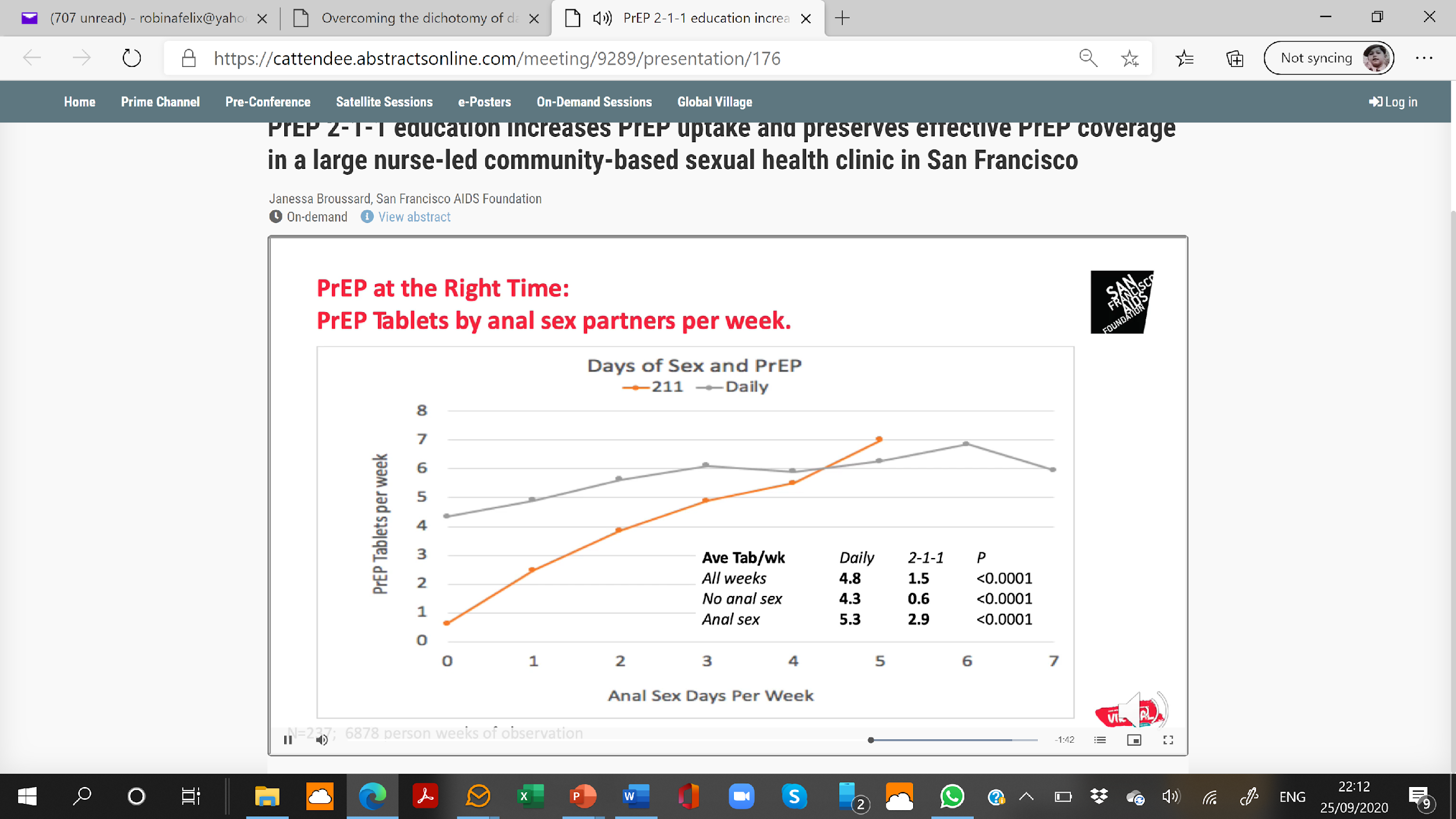 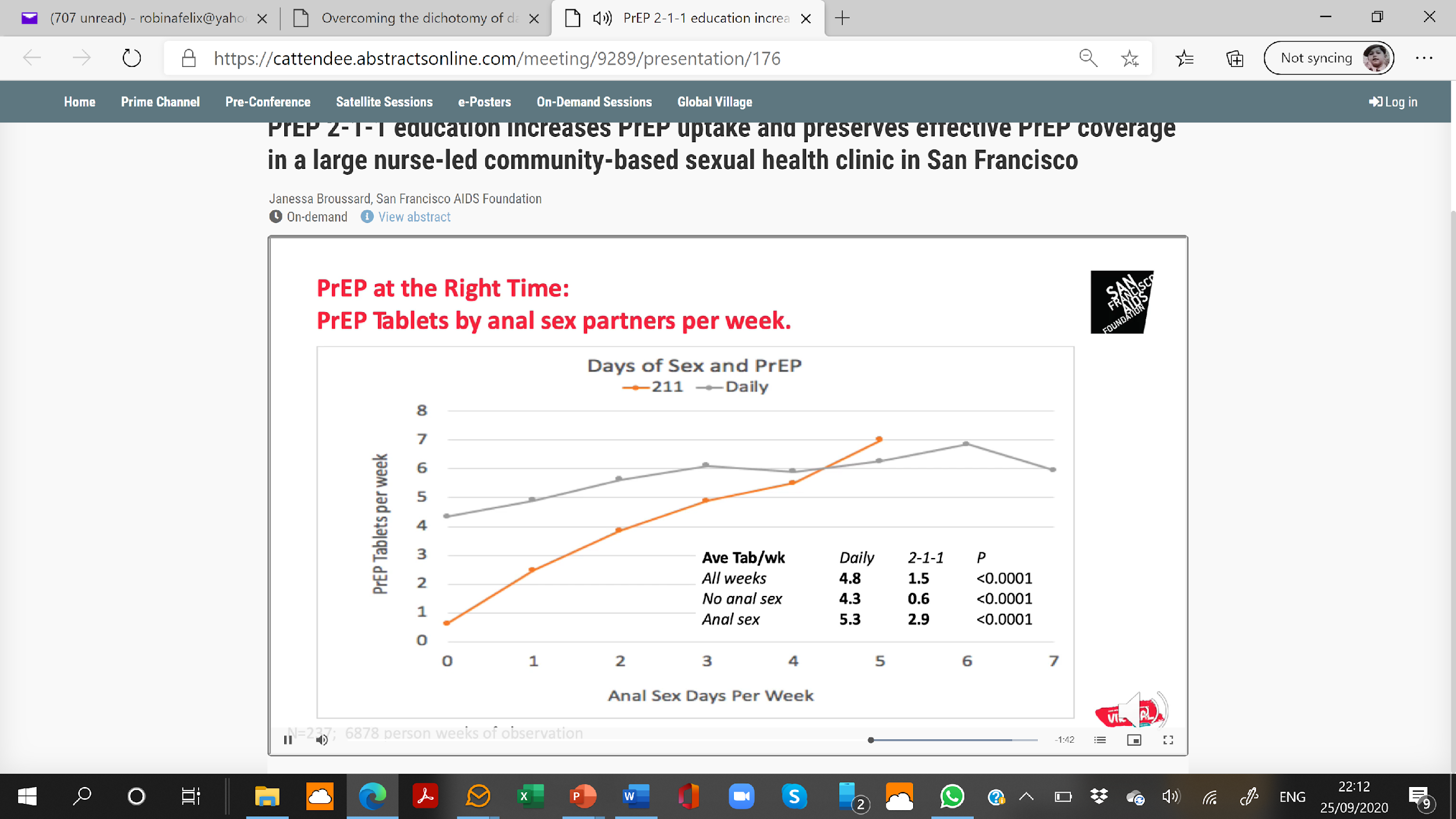 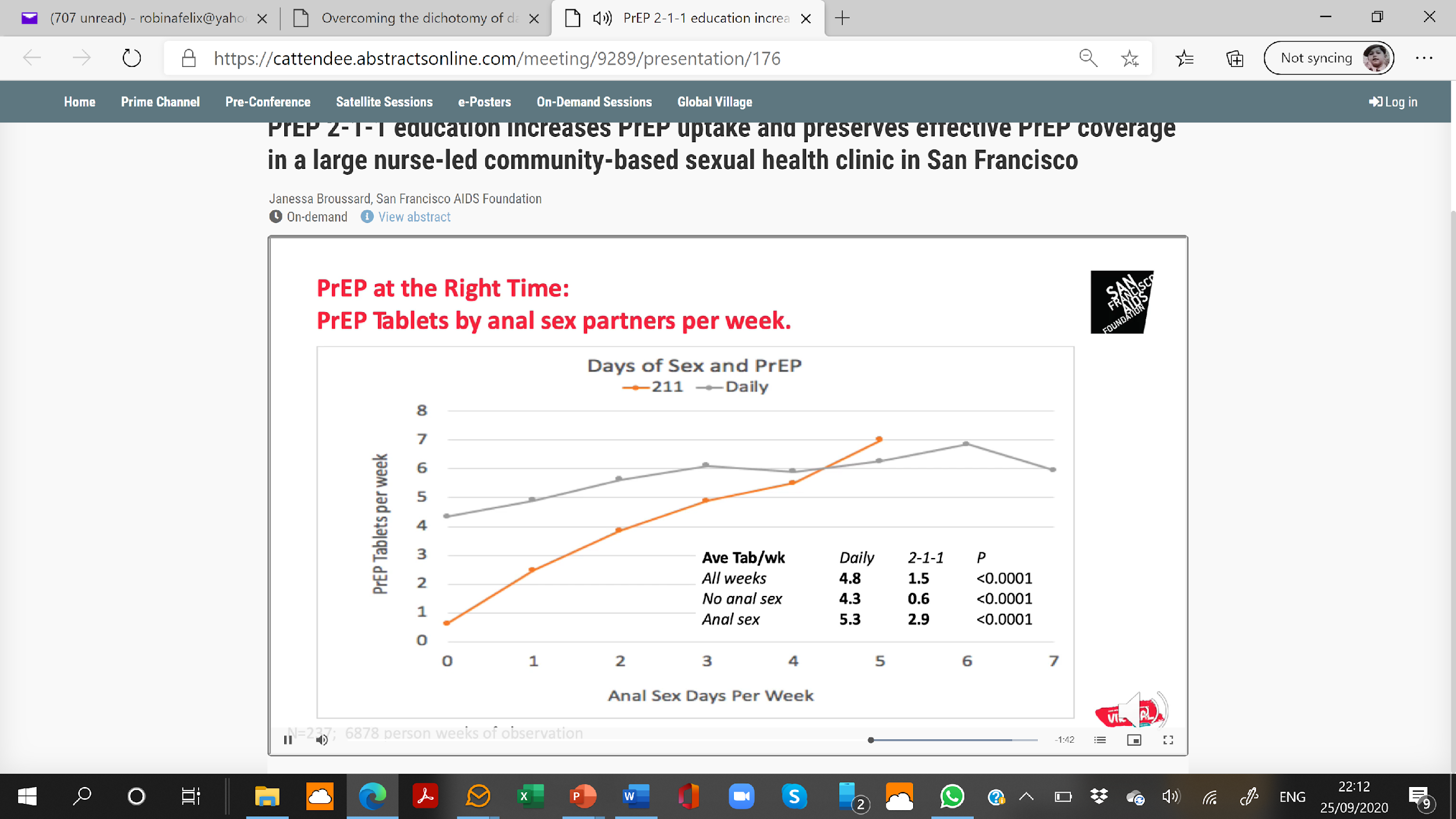 Janessa Broussard, OAC0503
Pragna Patel, OAC0803
[Speaker Notes: La educación sobre la PrEP 2-1-1 aumenta los casos de adopción y preserva la cobertura eficaz de ella en una clínica de salud sexual comunitaria dirigida por personal de enfermería en San Francisco
Janessa Broussard

INTRODUCCIÓN
El esquema posológico 2-1-1 de la PrEP (es decir, “a pedido”) con TDF/FTC para el sexo anal no está respaldado por el Centro para el Control y la Prevención de Enfermedades (CDC) y su uso es limitado en EE. UU., a pesar de que las investigaciones y la experiencia muestran su eficacia y aceptación entre las personas que, de otra manera, no tomarían la PrEP. 

Para aumentar el conocimiento y el uso de la PrEP 2-1-1, la clínica de salud sexual Magnet of San Francisco AIDS Foundation implementó un programa de PrEP 2-1-1.
MÉTODOS
Los clientes potenciales y actuales de la PrEP se inscribieron en un estudio de cohortes, en el cual recibieron una intervención sobre los esquemas posológicos de PrEP oral y 2-1-1 junto con un folleto educativo y datos probatorios de la seguridad y eficacia de ambas estrategias para hombres que tienen sexo con hombres, aunque el esquema 2-1-1 aún no había pasado por un control de la Administración de Alimentos y Medicamentos (Food and Drug Administration, FDA). 

Los participantes seleccionaron el esquema posológico que querían y recibieron la atención habitual, asesoramiento en cuanto a la adherencia y pruebas del VIH/ITS/creatinina. Se ofrecía la profilaxis posexposición (PEP) dentro de las 72 horas en caso de que se produjera una posible exposición al VIH no cubierta por la PrEP. Se recopiló información sobre sexo y la PrEP con encuestas en línea semanales.
RESULTADOS
Desde el 1 de marzo de 2019 hasta el 30 de noviembre de 2019, 3106 personas (72 % eran clientes actuales de la PrEP; 28 % clientes nuevos) recibieron la intervención. La mediana de edad fue de 31 años; el 98 % fueron hombres cisgénero que tienen sexo con hombres. De los clientes nuevos de la PrEP, el 77 % eligió la diaria y el 23 % la 2-1-1. De los clientes actuales que usan la PrEP diaria, el 83 % eligió únicamente el esquema de administración diaria, mientras que el 17 % cambió a la 2-1-1. El uso de la profilaxis posexposición fue inusual en ambos grupos: diaria (0,8 %), 2-1-1 (1,4 %; p = 0,22). Un porcentaje más alto de usuarios del esquema 2-1-1 (3,3 %) informó que tienen sexo sin preservativo o sin tomar la PrEP, en comparación con los usuarios que usan la PrEP diaria (1,3 %; p <0,001). En total, 63 personas (2 %) informaron haber comenzado a tomar la PrEP por la PrEP 2-1-1 y que no hubiesen tenido acceso a la PrEP diaria de otra manera. La concientización sobre la PrEP 2-1-1 aumentó en toda la Magnet de un 53 % antes del estudio a un 69 %. No hubo infecciones por el VIH en los grupos de la 2-1-1 (262 años seguimiento) o de la PrEP diaria (1231 años seguimiento). Las personas que usan la PrEP diaria tomaron más pastillas (4,85 por semana) que las personas que usan el esquema 2-1-1 (1,59 por semana, desviación estándar de 2,01; p <0,00001). Durante las semanas en las que practicaron sexo anal, las personas que tomaban la PrEP diaria tomaron 5,36 comprimidos; los clientes del esquema 2-1-1 tomaron 2,92 (p <0,00001).
CONCLUSIONES
Proporcionar información sobre el esquema posológico 2-1-1 aumentó la adopción de la PrEP, fue una opción de esquema que ganó popularidad y redujo el consumo de medicamento tres veces mientras que mantuvo tasas elevadas de uso eficaz. Esto respalda las recomendaciones recientes que dieron la OMS y la IAS-USA sobre el esquema posológico 2-1-1 entre hombres que tienen sexo con hombres.

La adopción de la profilaxis preexposición entre niñas adolescentes y mujeres jóvenes en países avalados por el PEPFAR, 2017-2019
Pragna Patel

El Plan de Emergencia del Presidente de los Estados Unidos para el Alivio del Sida (U.S. President's Emergency Plan for AIDS Relief, PEPFAR) implementó por primera vez la profilaxis de preexposición (PrEP) para la prevención del VIH a través de la iniciativa Determinadas, Resilientes, Empoderadas, Libres de Sida, Informadas y Seguras (Determined, Resilient, Empowered, AIDS-Free, Mentored and Safe, DREAMS) en 2016. En una investigación en etapa inicial se observaron los obstáculos al uso de la PrEP entre niñas adolescentes y mujeres jóvenes, a saber: la falta de políticas, la poca demanda, la percepción de bajo riesgo, indecisión de los proveedores y el estigma.

PEPFAR respalda la implementación de la PrEP en conformidad con las directrices de la OMS. Los programas realizaron una preselección de quienes se hicieron la prueba del VIH y dieron negativo para determinar si eran elegibles y les ofrecieron la PrEP como parte de un plan de prevención y seguimiento, que incluía repetir la prueba del VIH y asesoramiento a intervalos de tres meses. Se aprovecharon las plataformas que proporcionan servicios integrales para niñas adolescentes y mujeres jóvenes. 

Se examinaron dos indicadores del PEPFAR con el conjunto de datos estructurado MER del 4.º trimestre del año fiscal 2019 y narrativas para comprender el alcance de la adopción de la PrEP y los obstáculos para acceder esta desde el año fiscal 2017 hasta el 2019.

LECCIONES
Desde 2017 hasta 2019, 265 770 clientes comenzaron a tomar la PrEP y la cantidad de países que ofrecen la PrEP se duplicó (gráfico). De 168 258 inicios de la PrEP entre mujeres, el 51 % fue entre niñas adolescentes y mujeres jóvenes, con un aumento significativo por año: 8788 en 2017; 21 225 en 2018; y 54 959 en 2019 (gráfico). De las niñas adolescentes y mujeres jóvenes, las mujeres de 20 a 24 años representaron una proporción significativamente más alta de personas que comenzaron a tomar la PrEP que las adolescentes (15-19 años) (67 % frente a 33 %, p <0,001). 

Los obstáculos en el uso de la PrEP se abordaron a través de prácticas de divulgación, como centros móviles, el uso de la tecnología para educar y apoyar a las niñas adolescentes y mujeres jóvenes, campañas en los medios y la participación de pares en la implementación de programas. Vimos que el uso de la PrEP entre niñas adolescentes y mujeres jóvenes aumentó 2,5 veces de 2018 a 2019 (gráfico); para el 2019, todos los países que formaban parte de DREAMS, excepto uno, estaban implementando la PrEP. Actualmente, 162 506 personas siguen tomando la PrEP; el 29 % son niñas adolescentes y mujeres jóvenes.

CONCLUSIONES
Desde 2016, el uso de la PrEP entre niñas adolescentes y mujeres jóvenes ha crecido de manera significativa. La adherencia y la percepción de bajo riesgo siguen siendo desafíos, y se necesitan herramientas relacionadas para mejorar el uso de la PrEP entre niñas adolescentes y mujeres jóvenes. 

Las niñas adolescentes y mujeres jóvenes representaron una proporción significativa de mujeres que comenzaron a tomar la PrEP y continuaron haciéndolo, lo que contribuyó al control de la epidemia.]
PrevenciónPrEP: diaria frente a basada en eventos
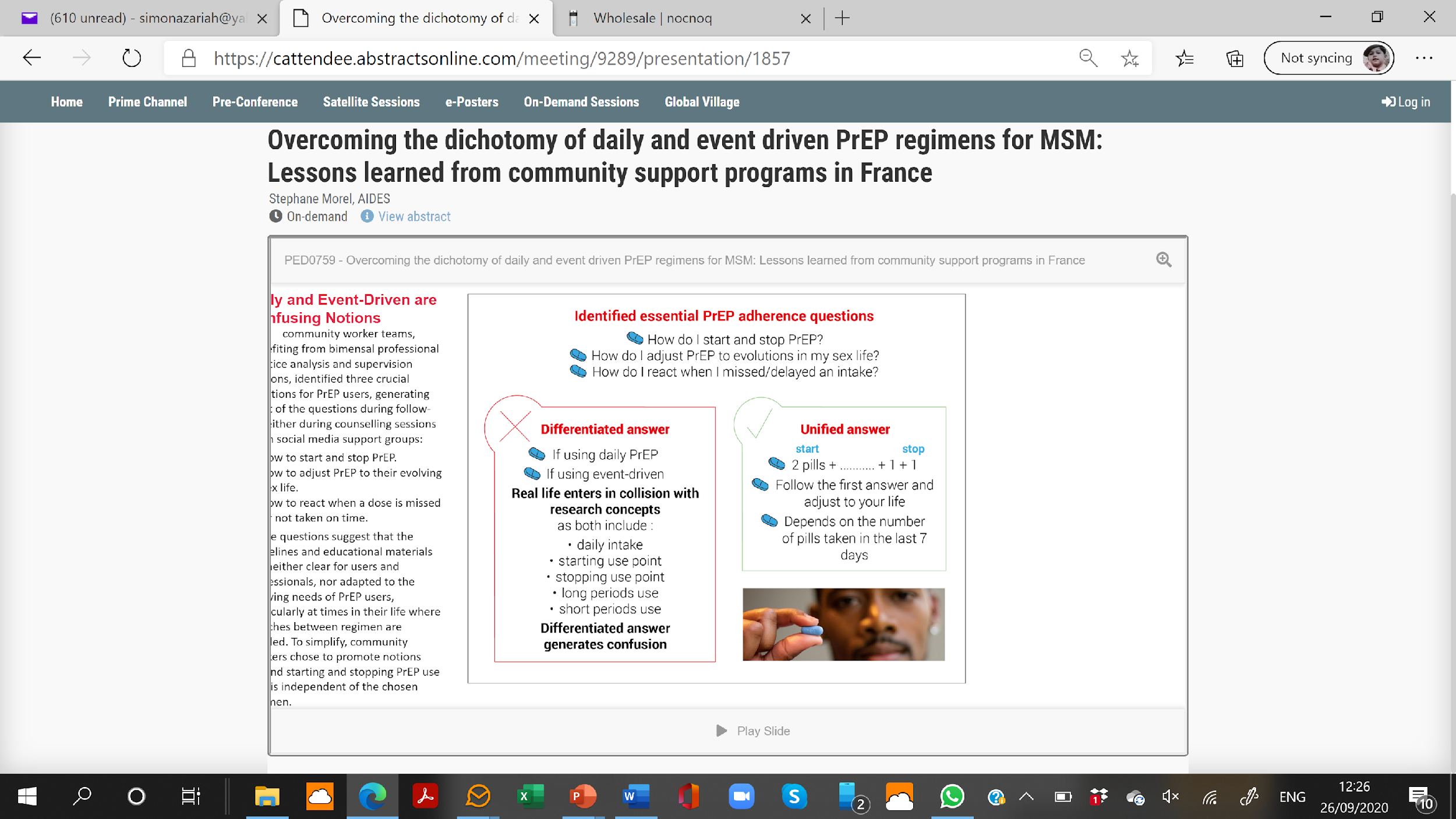 Los lineamientos de la PrEP para hombres que tienen sexo con hombres no son claros o no se adaptan a las necesidades cambiantes de los usuarios, particularmente para aquellos que cambian de regímenes.

El concepto de “inicio e interrupción” de la OMS (2019) puede integrarse con la PrEP diaria y basada en eventos:
Más fácil de explicar
Adaptable de manera autónoma
Stephane Morel, PED0759
[Speaker Notes: Superar la dicotomía de los regímenes de la PrEP diaria y basada en eventos para hombres que tienen sexo con hombres: lecciones aprendidas a partir de los programas de apoyo comunitario en Francia
Stephane Morel

CONTEXTO
Con respecto a la profilaxis preexposición oral (PrEP) para el VIH para hombres que tienen sexo con hombres, dos regímenes de consumo han demostrado su eficacia real a través de ensayos biomédicos: los regímenes diarios y los basados en eventos. Desde 2009, en Francia, la organización comunitaria AIDES ha movilizado a la comunidad de hombres que tienen sexo con hombres en cuanto al uso de la PrEP como una nueva herramienta preventiva del VIH. 
MÉTODO
Había trabajadores y voluntarios comunitarios capacitados disponibles después de cada consulta médica y durante seis meses después del inicio de la PrEP. Les ofrecían a los usuarios sesiones de asesoramiento de manera reiterada que se enfocaban en el VIH, las ITS y la disminución del riesgo relativo a las drogas, la adherencia a la PrEP y la salud sexual en general.
LECCIONES
Los equipos de trabajadores comunitarios, que se beneficiaron del análisis de práctica profesional bimensual y de las sesiones supervisadas, identificaron tres situaciones fundamentales para usuarios de la PrEP, quienes generaron la mayoría de las preguntas durante el seguimiento, ya sea en la sesiones de asesoramiento o en los grupos de ayuda en las redes sociales: cómo comenzar y dejar la PrEP; cómo adaptar el uso de la PrEP a su vida sexual cambiante, y cómo actuar cuando no se toma una dosis o esta no se toma a tiempo. Estas preguntas indican que los lineamientos no están claros o adaptados a las necesidades cambiantes de los usuarios de la PrEP, particularmente en el caso de aquellos que cambian de regímenes. Para simplificar, los trabajadores comunitarios eligen fomentar los conceptos sobre el comienzo y la interrupción de la PrEP que son independientes del régimen elegido.
CONCLUSIONES
Los conceptos de investigación de la PrEP diaria y basada en eventos para hombres que tienen sexo con hombres se han integrado en los lineamientos a nivel mundial sin haberse trasladado a las situaciones de la vida real. Podrían integrarse con el concepto de “inicio e interrupción” que se ha incorporado recientemente en las directrices de 2019 de la OMS. Este concepto sería mucho más fácil de explicar para los proveedores de la PrEP y serviría para que la PrEP pudiera adaptarse de manera autónoma. Resulta necesario explorar y comprender más cómo las personas usan la PrEP, y la viabilidad y aceptabilidad que tienen los conceptos como “inicio e interrupción” para quienes la toman (y para los proveedores) a los efectos de facultar a los usuarios.]